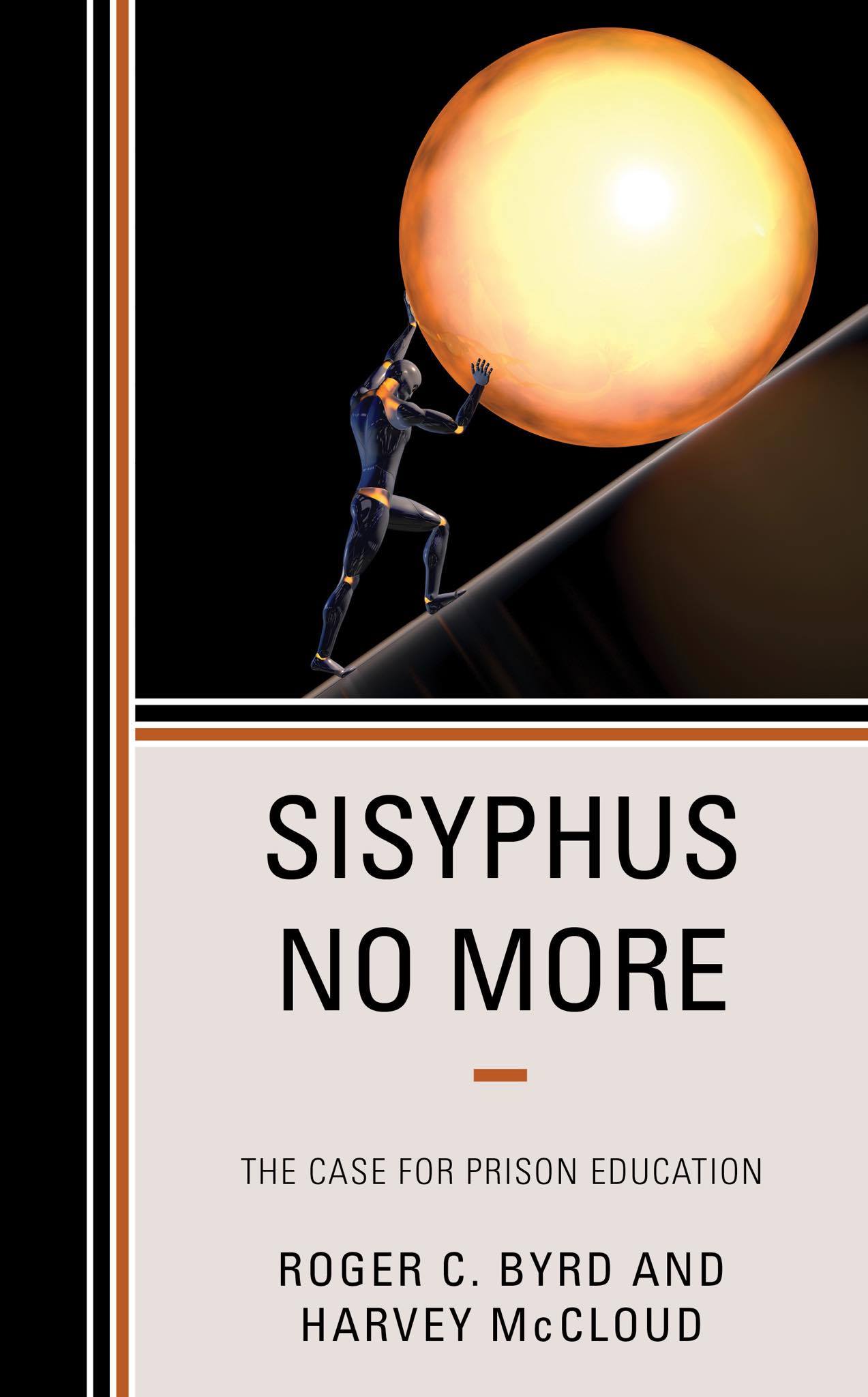 Cultivating the Barren Spots: A Call for Wise Men (and Women)
Education and crime reduction are linked

Prison education has many good consequences
Cesare Beccaria
"Finally, the most certain method of preventing crimes is, to perfect the system of education. But this is an object too vast, and exceeds my plan; an object, if I may venture to declare it, which is so intimately connected with the nature of government, that it will always remain a barren spot, cultivated only by a few wise men.“ 
- On Crime and Punishment
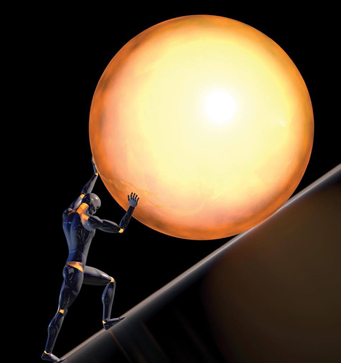 A Tale of Two Choices
Avoid Incarceration: Early intervention by effective education.

Avoid Recidivism: Later intervention by prison education.
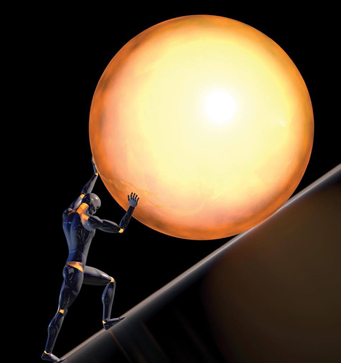 Print the Legend
Urban Legend: Prison Beds are forecasted using the “3rd Graders reading below level” formula.

Fact: Reading below level increases the chances of dropping out. Drop-outs are more likely to be incarcerated.
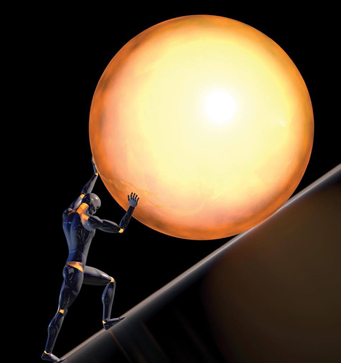 Reading Below Level at Grade 3
4 to 6 times more likely to not graduate. 

Non-graduates are 65 times more likely to be incarcerated than graduates.
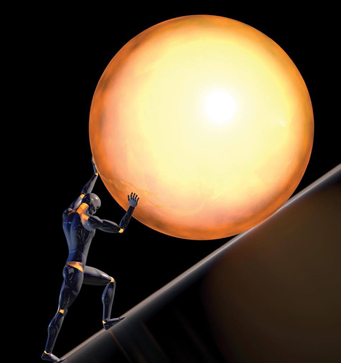 Rationales for Incarceration
Incapacitation
Deterrence
Retribution
Rehabilitation
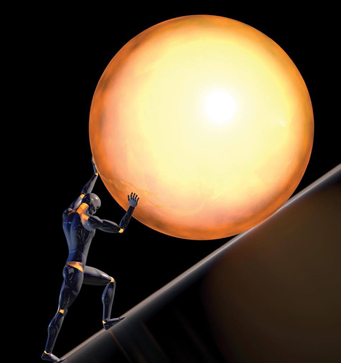 The Morality of Expanding Prison Education
Consequentialist Argument:

“Educating prisoners is morally right because its consequences are good and, in fact, far better than not doing so.”
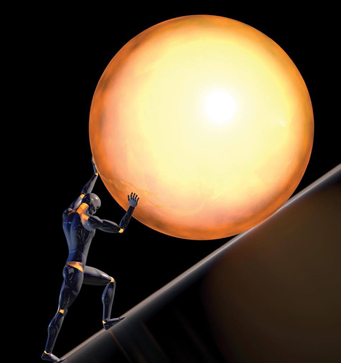 Good Consequences of Prison Education - Inmate
Self-efficacy
Partial antidote for psychological deterioration
Increased Motivation
Reduces Criminogenic Effect
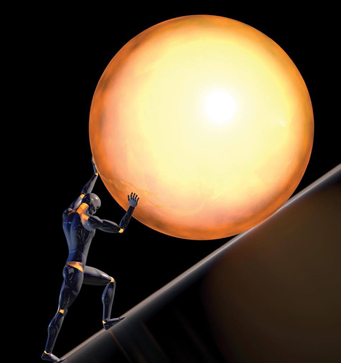 Good Consequences of Prison Education - Society
Employability
Successful Re-integration
Reduced Recidivism
Stronger Families and Communities
Economic Benefits
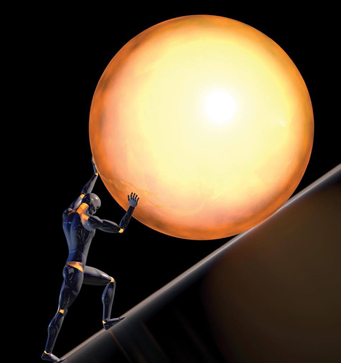 “By educating our prisoners, we help empower them to become more than they were when they committed a crime and were incarcerated. It is a sign of a principled and wise society if it recognizes that imprisoning a citizen for breaking the law without providing resources for rehabilitation is not only immoral, but it is pointless. By giving prisoners a better chance to succeed, we strengthen not only them but our entire society.”- Sisyphus No More (2020)